اطلاعیه شماره 9
 برگزاری کلاس ها
کلیه‌ی کلاس‌های درس آموزشکده فنی و حرفه ای دختران بوشهر در هفته آینده (شنبه 10 لغایت 14 فروردین ماه)  به صورت غیرحضوری (مجازی) در سامانه آموزش الکترونیکی سمیاد برگزار می‌گردد.
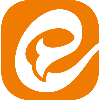 https://eitaa.com/bushehrtvuacir

https://sapp.ir/bushehr.tvu.ac.ir
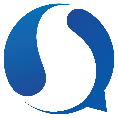